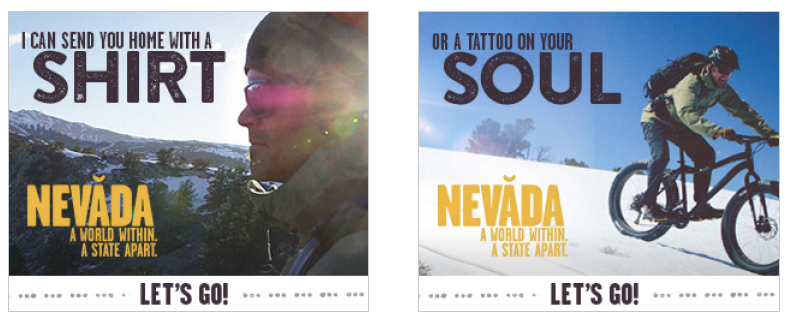 PLEASE PAUSE HERE
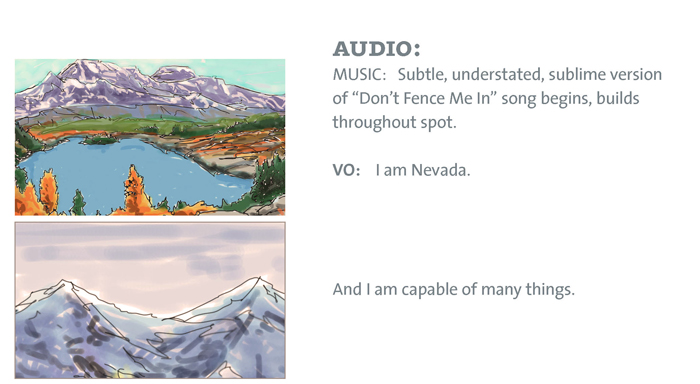 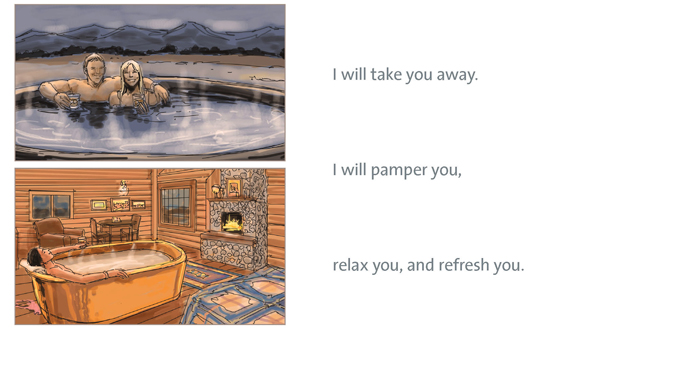 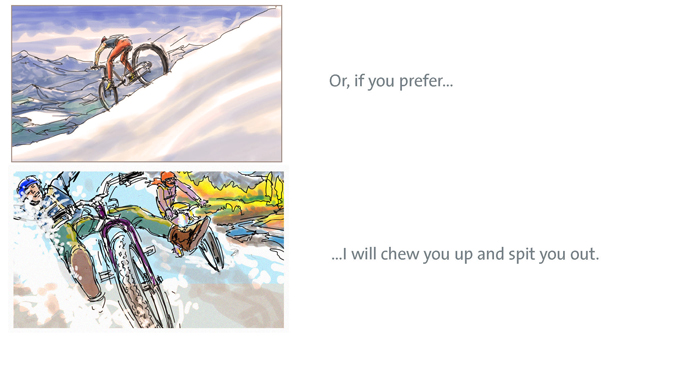 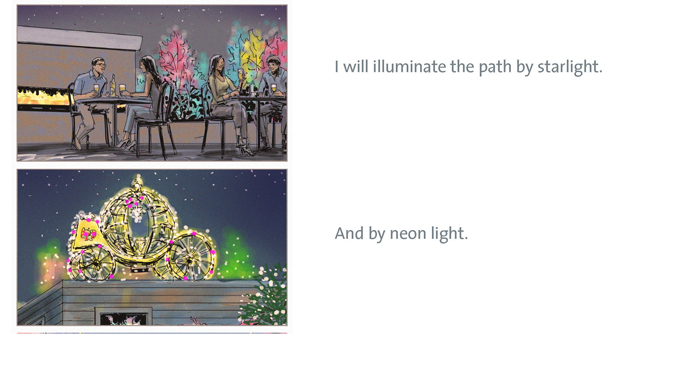 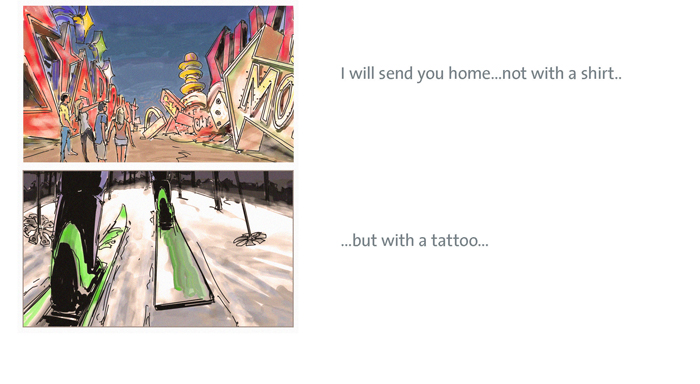 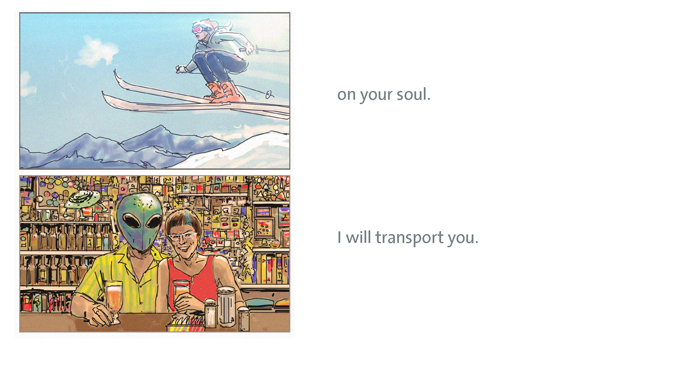 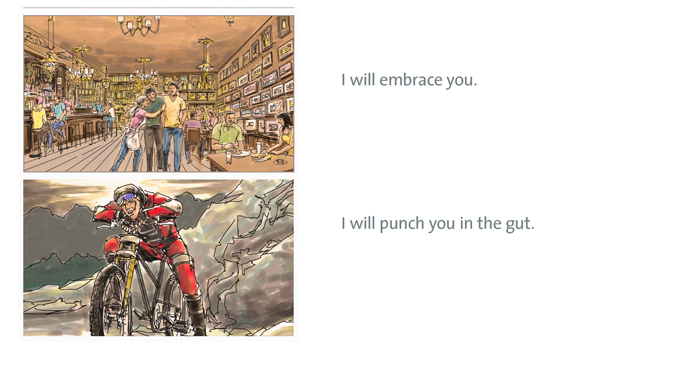 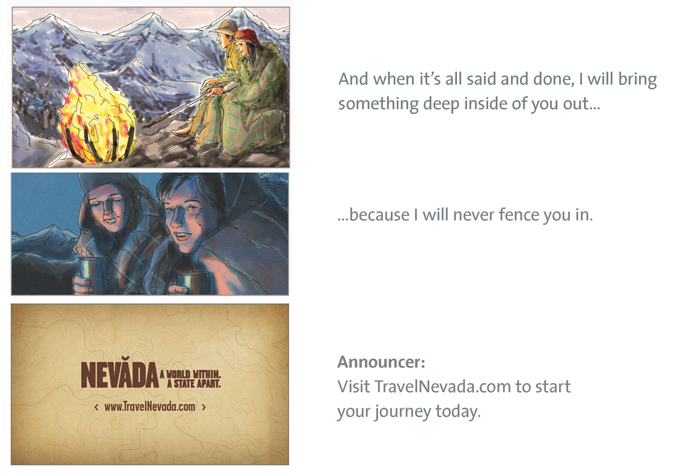 PLEASE PAUSE HERE
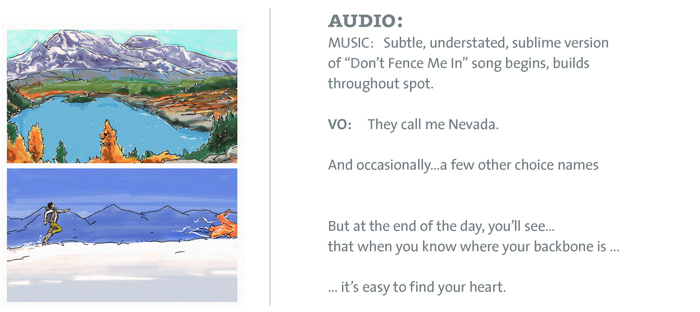 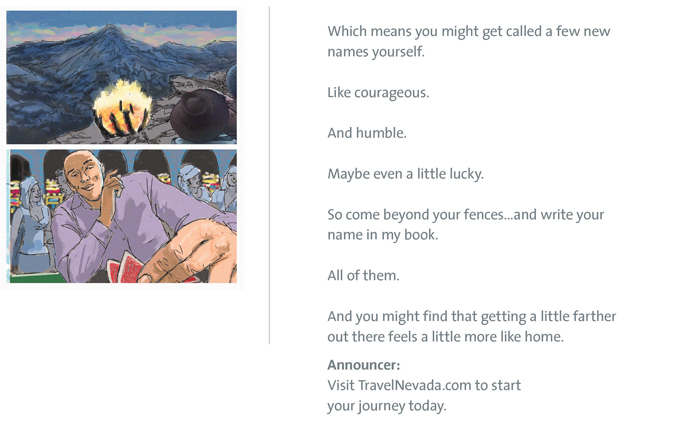 PLEASE PAUSE HERE
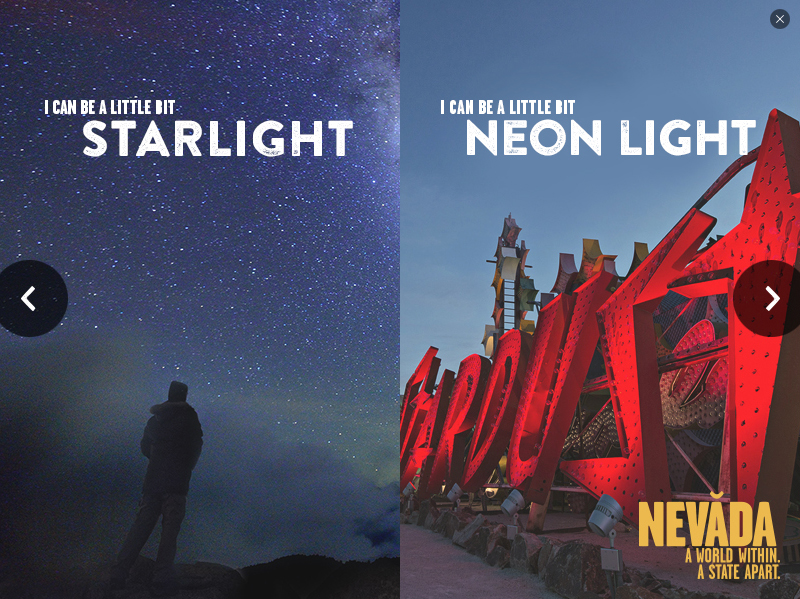 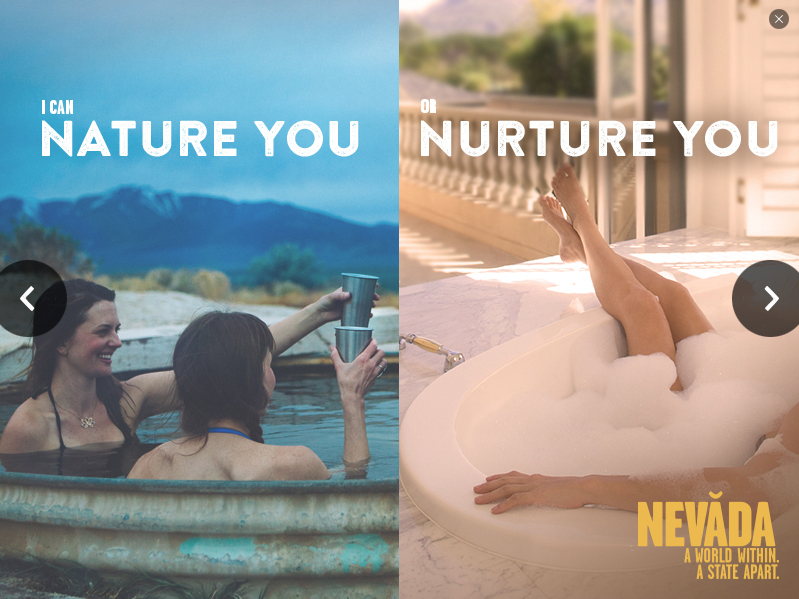 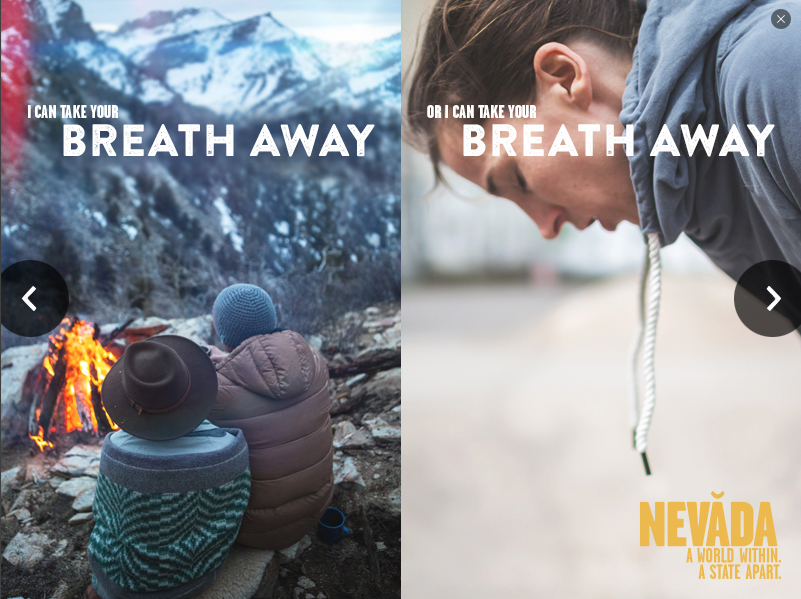 PLEASE PAUSE HERE
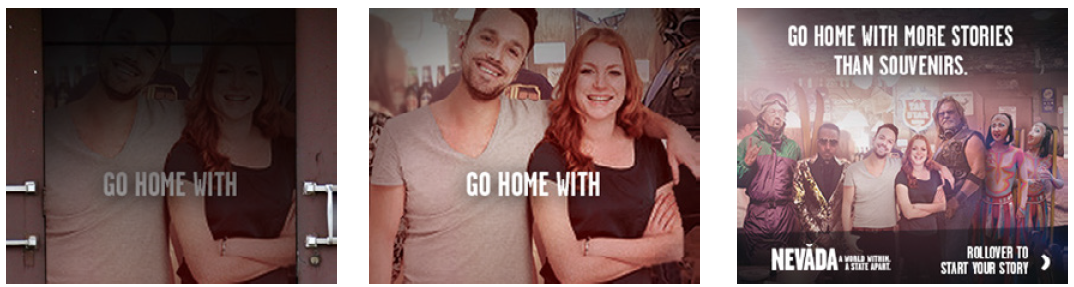 PLEASE PAUSE HERE
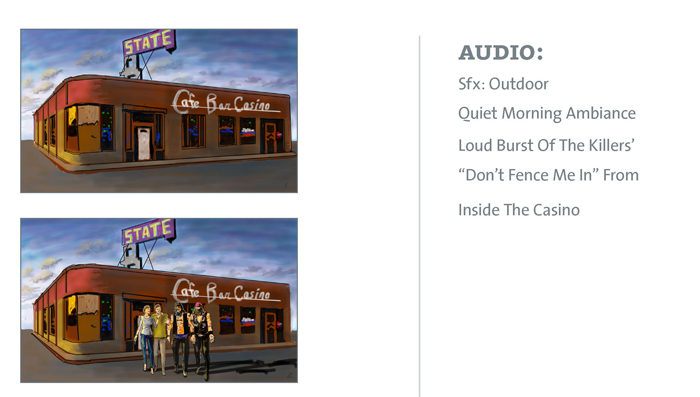 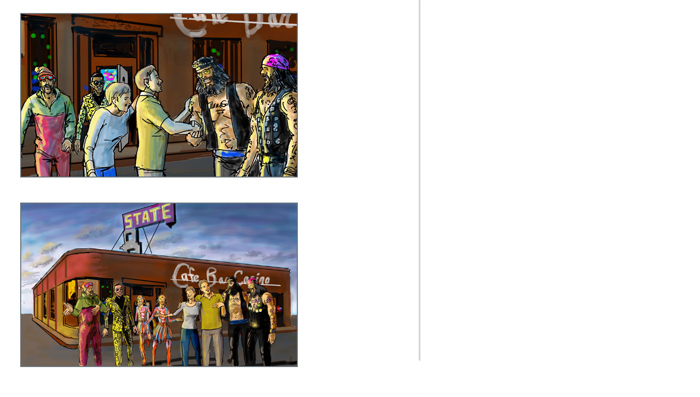 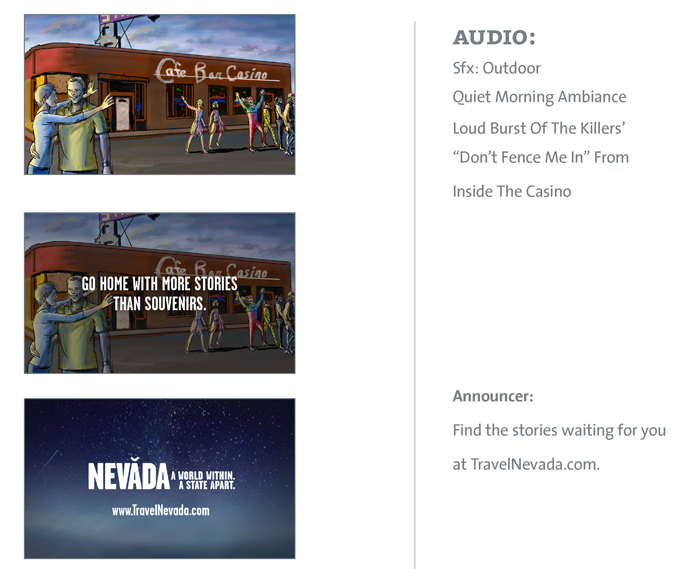 PLEASE PAUSE HERE
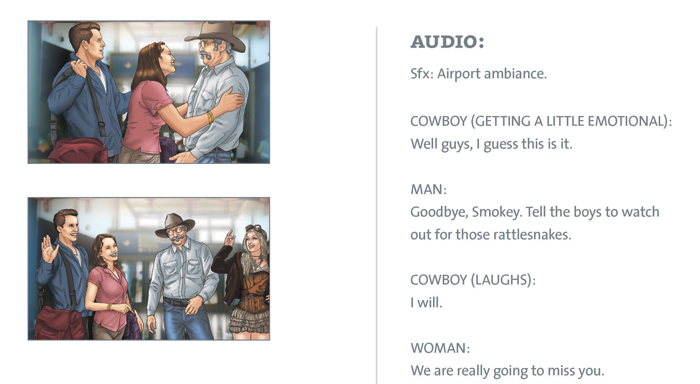 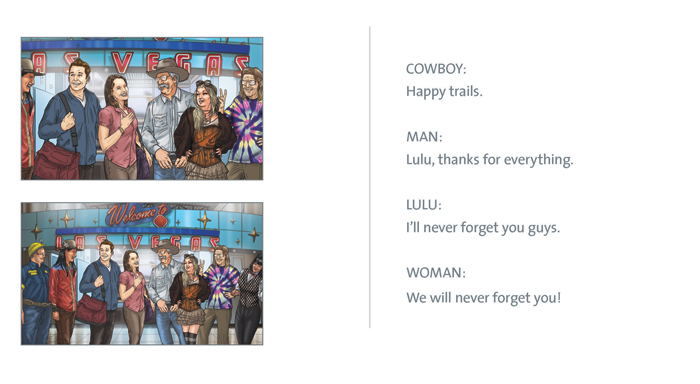 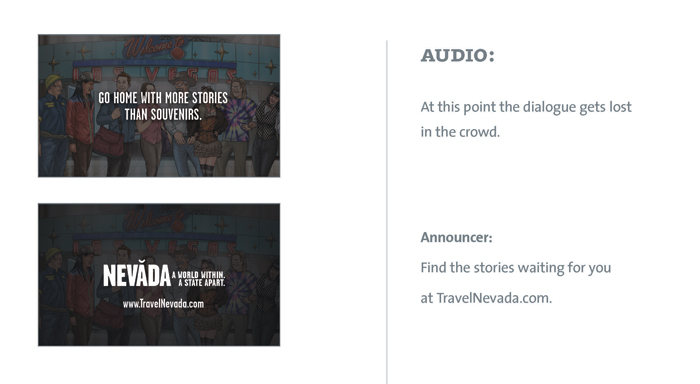 PLEASE PAUSE HERE
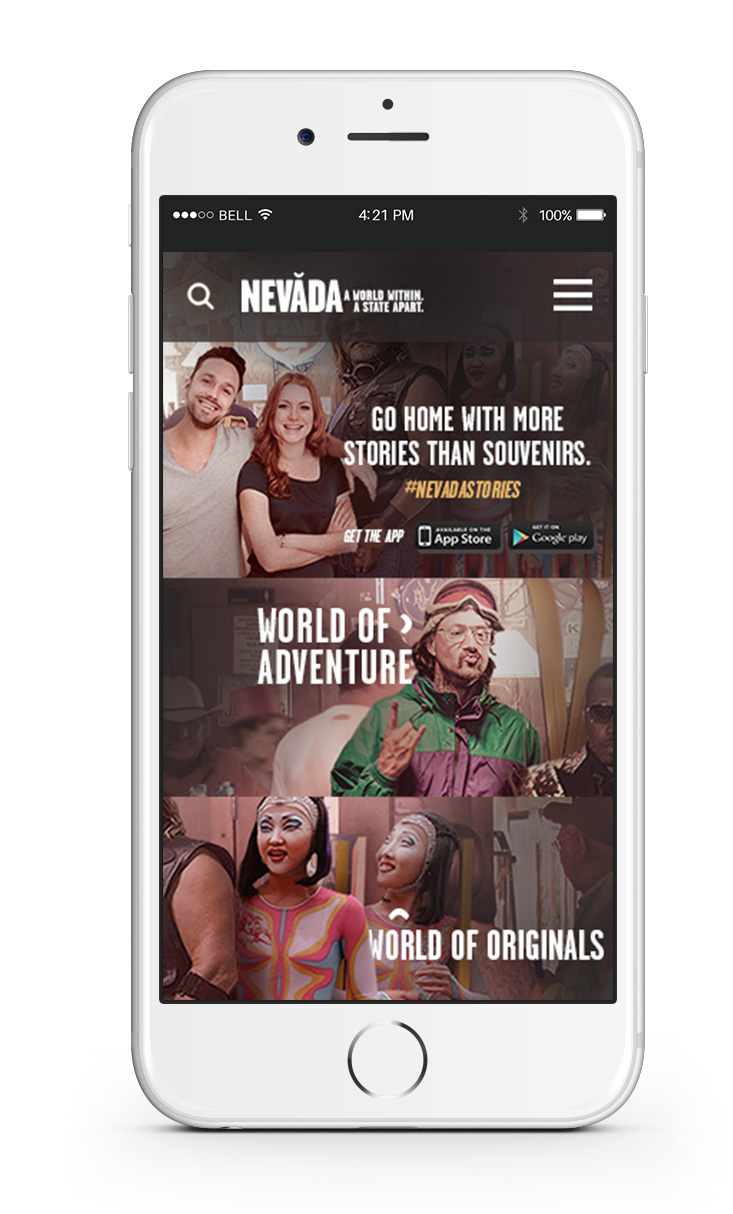 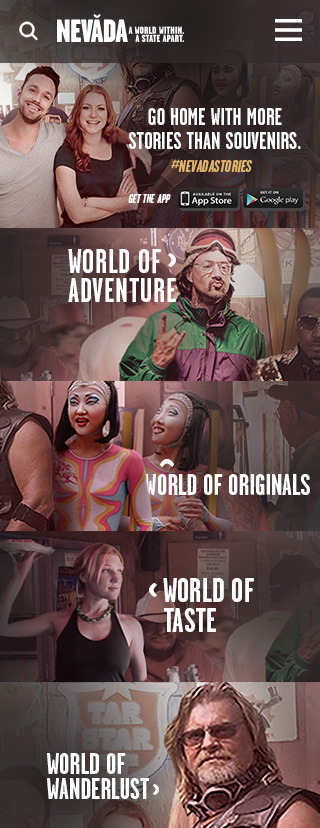 PLEASE PAUSE HERE
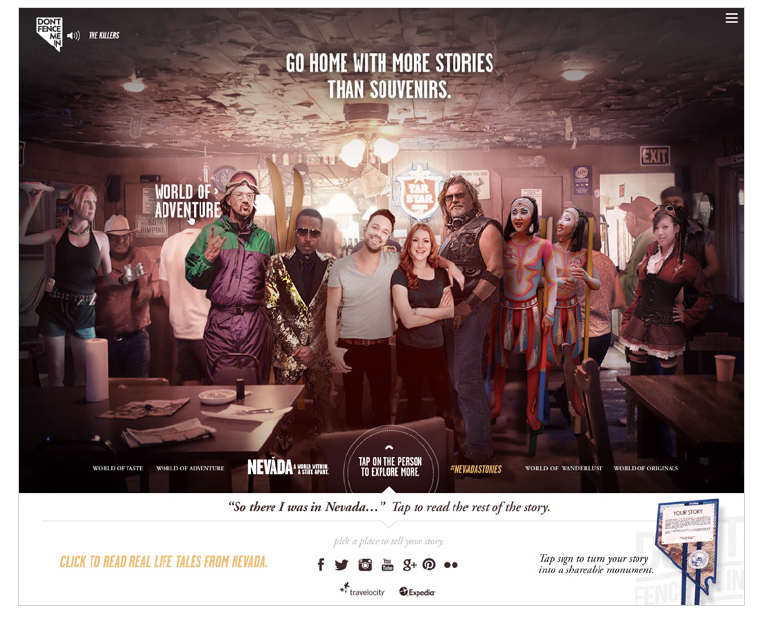 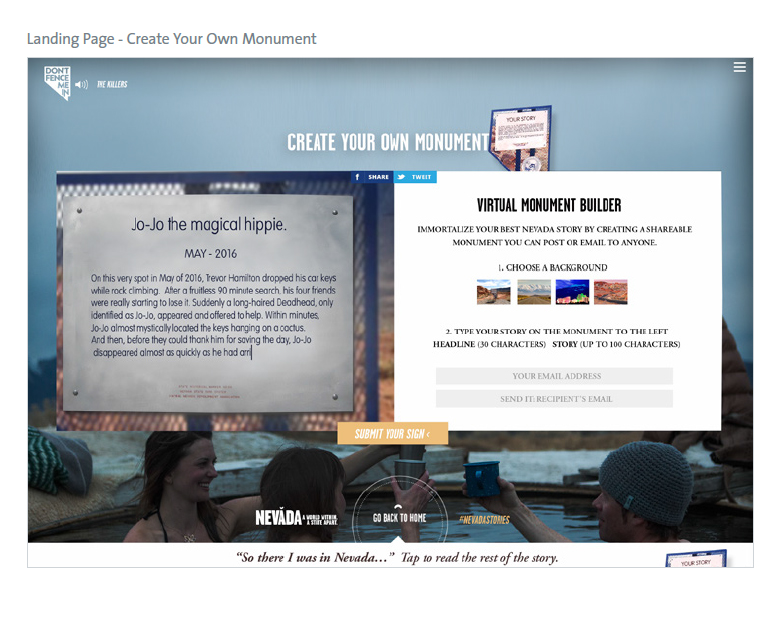 PLEASE PAUSE HERE
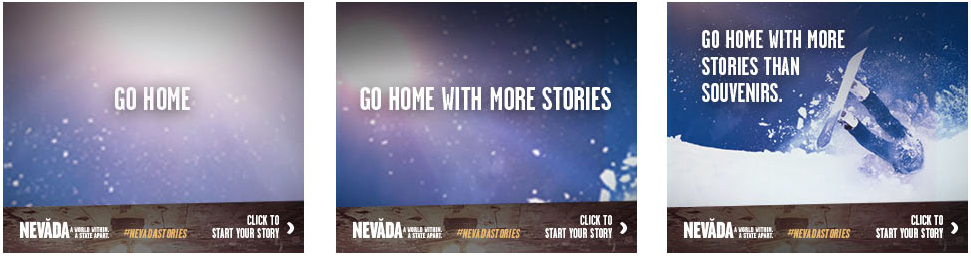